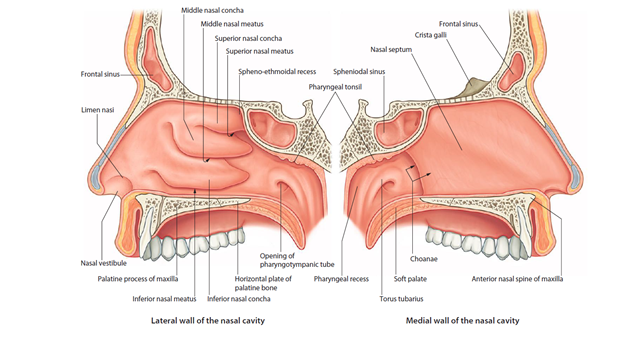 Nasal meatus openings
Superior Nasal Meatus Opening
Posterior ethmoidal air cells

Middle Nasal Meatus Opening
Frontal sinus 
Anterior ethmoidal air cell of ethmoid sinus 
Maxillary sinus 
Middle ethmoidal air cell of ethmoid sinus 

Inferior Nasal Meatus Openings
Nasolacrimal duct
Sphenoethmoidal recess drains the sphenoid sinus
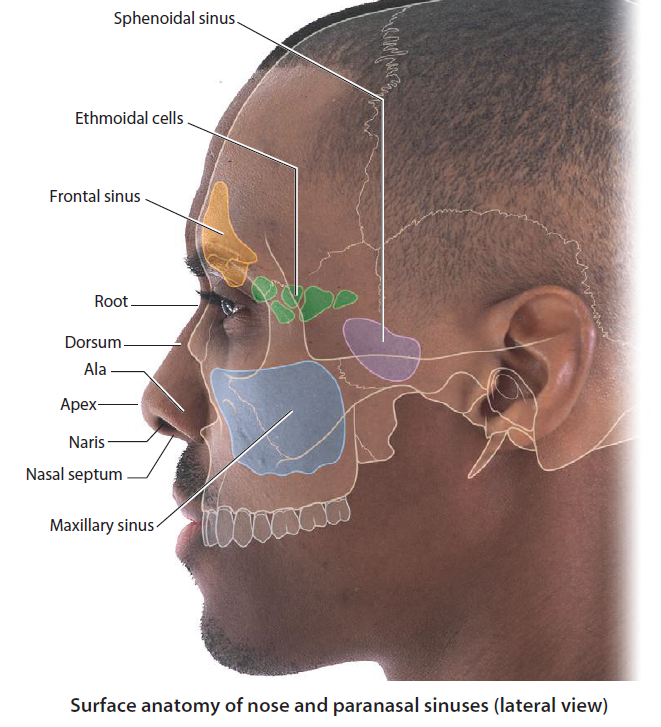 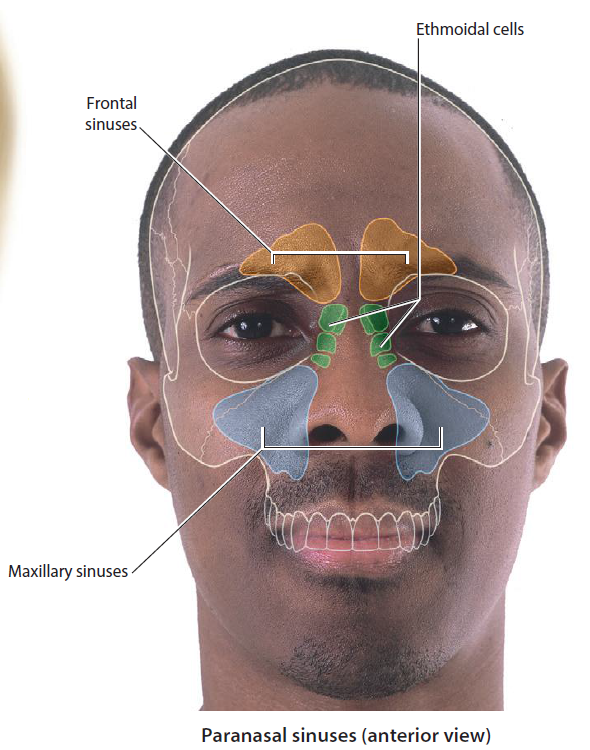 Parts of the Pharynx
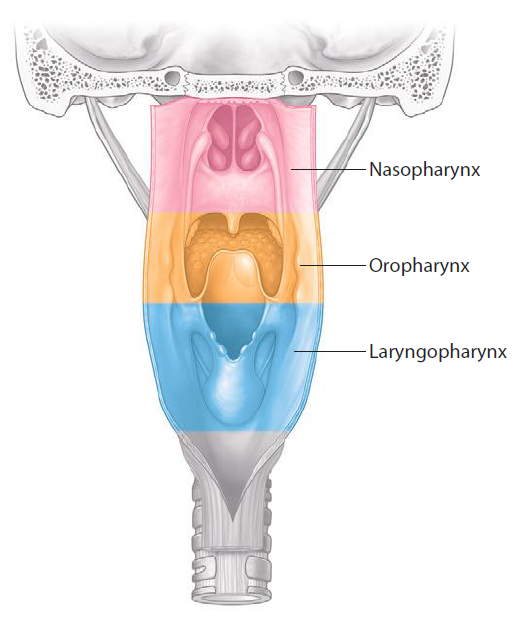 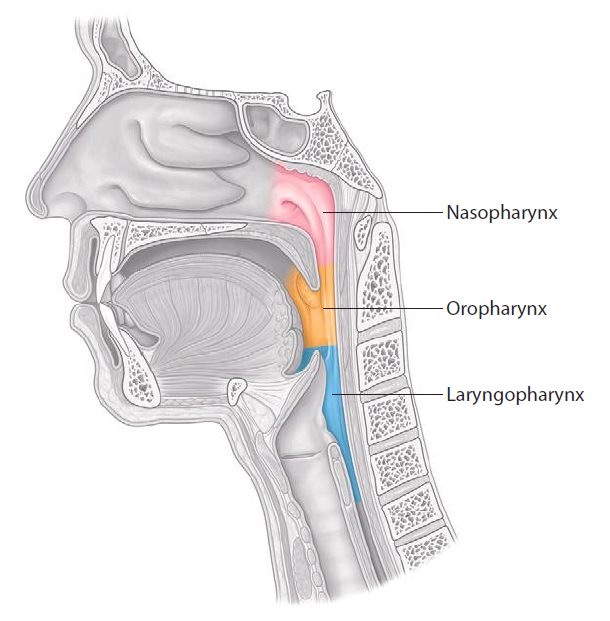 Sagittal section
Posterior View
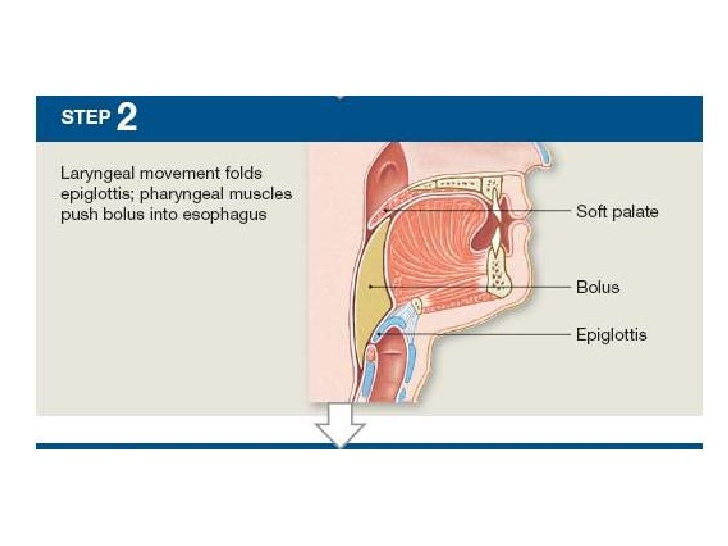 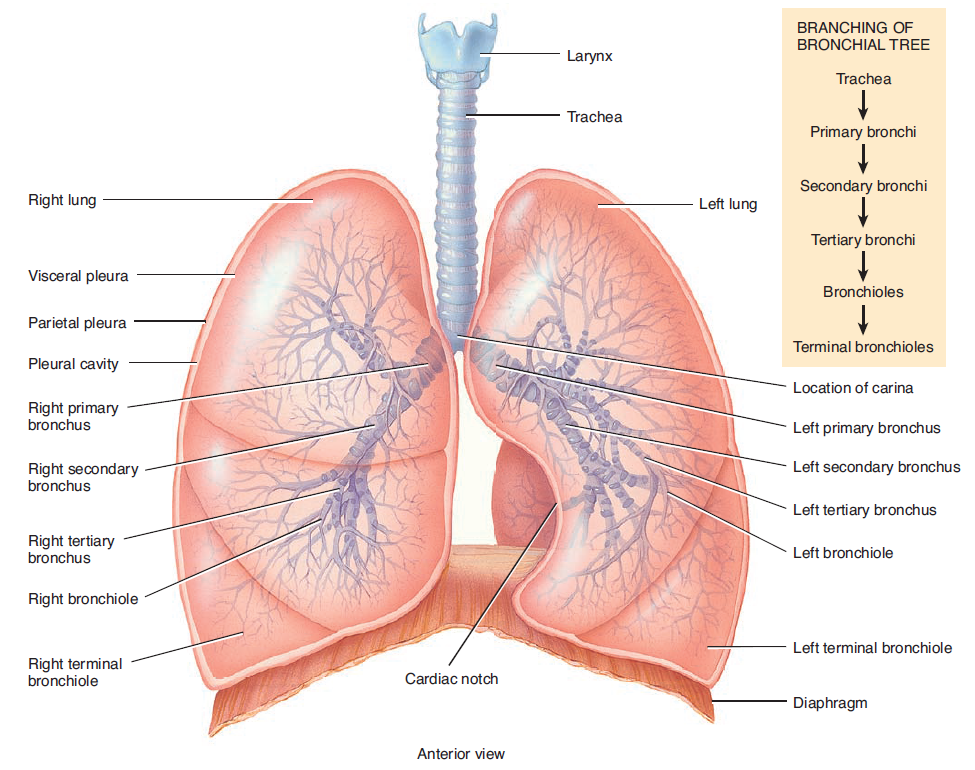 TRACHEA